PRIZMA
POVRŠINA I ZAPREMINA
Prizma je geometrijsko tijelo ograničeno sa dva podudarna i paralelna mnogougla koja se nazivaju baze ili osnove, i omotačem koji spaja te dvije baze. Omotač se sastoji od paralelograma koje nazivamo bočnim stranama prizme.
Ako su bočne strane normalne na osnove  prizmu nazivamo pravom prizmom; u protivnom je nazivamo kosom prizmom.
Ako je u osnovi prave prizme pravilan mnogougao prizmu nazivamo pravilnom.
Zavisno od broja stranica osnove, prizme mogu biti trostrane, četvorostrane,..., n-tostrane, itd.
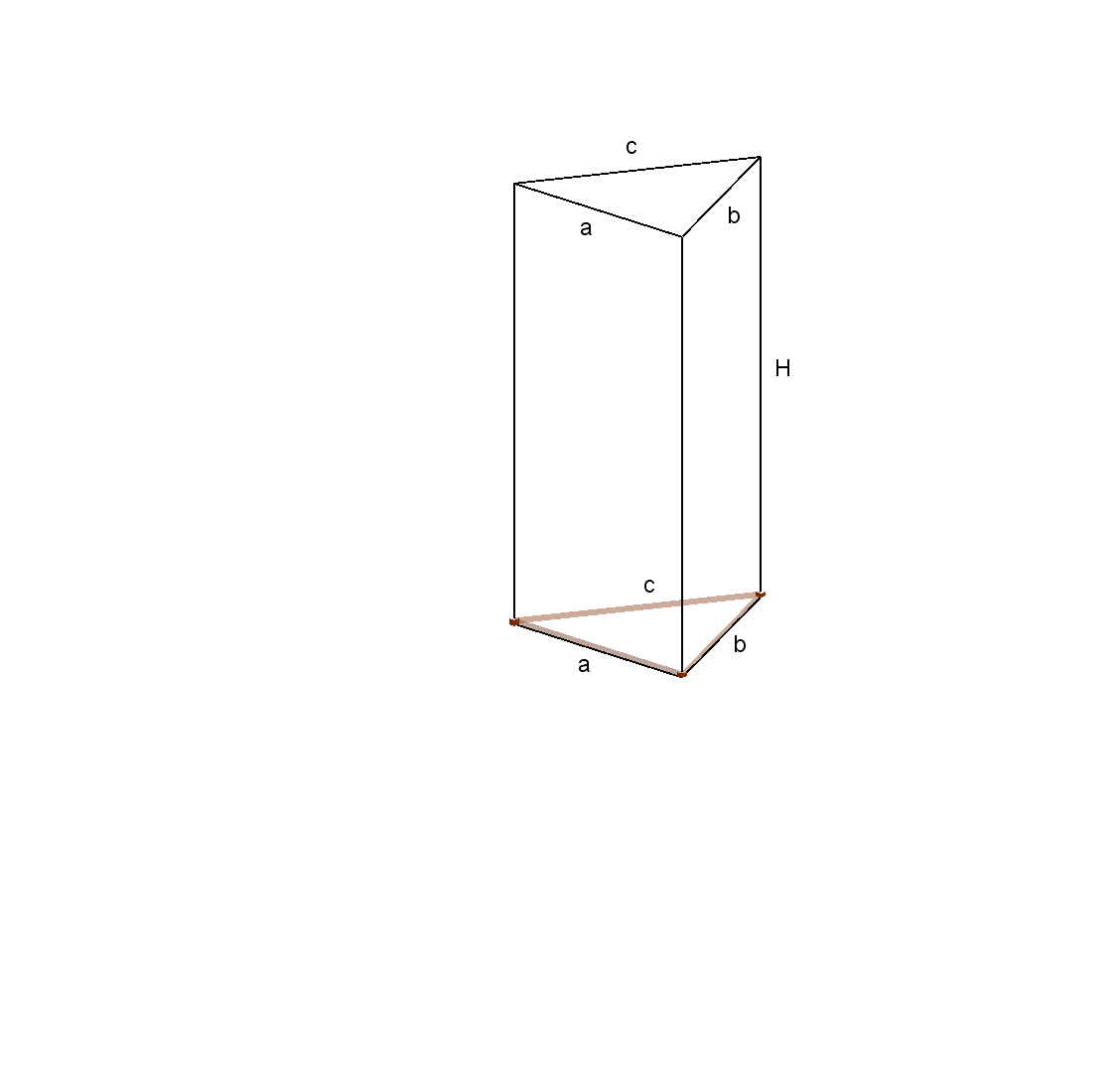 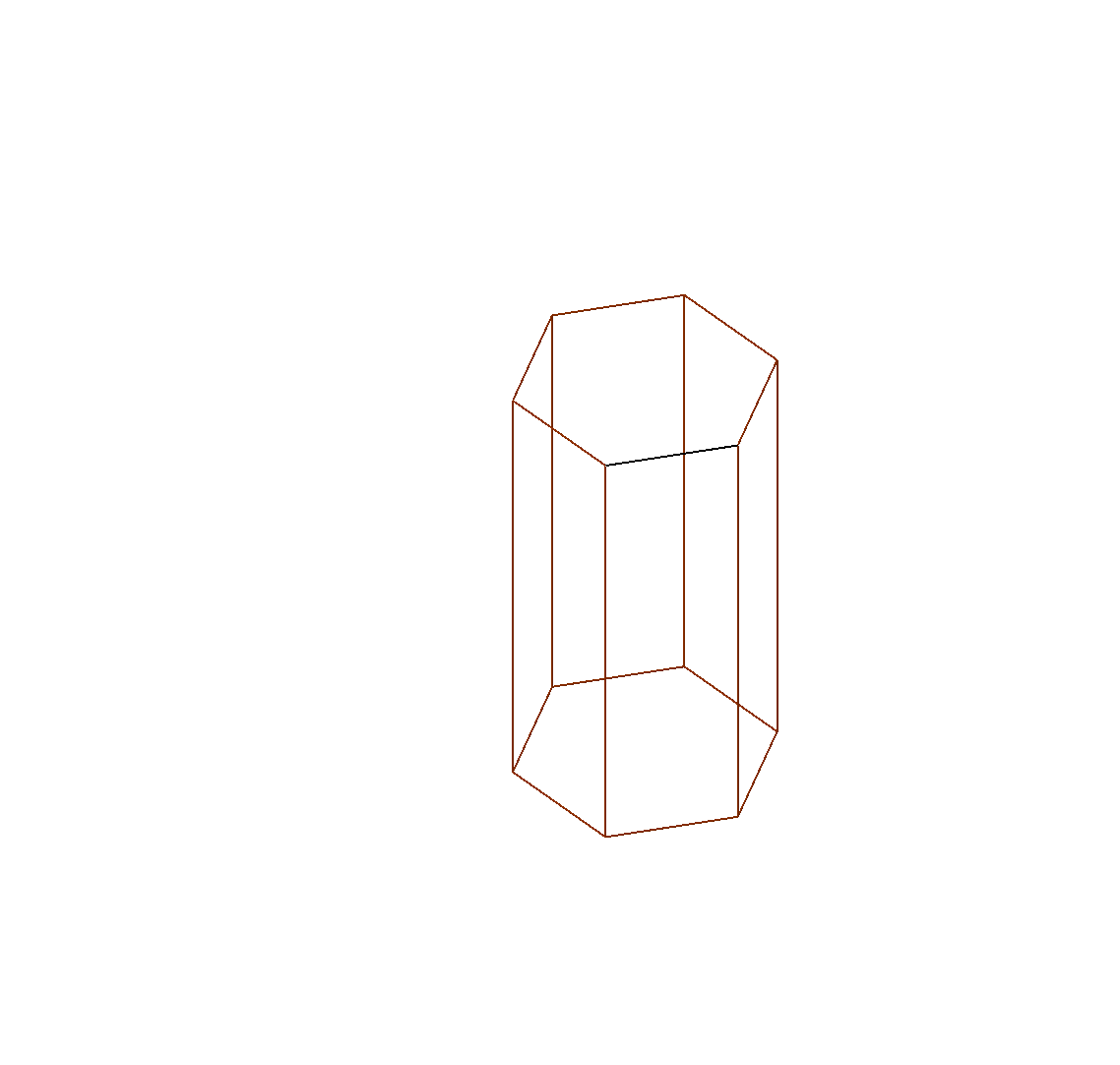 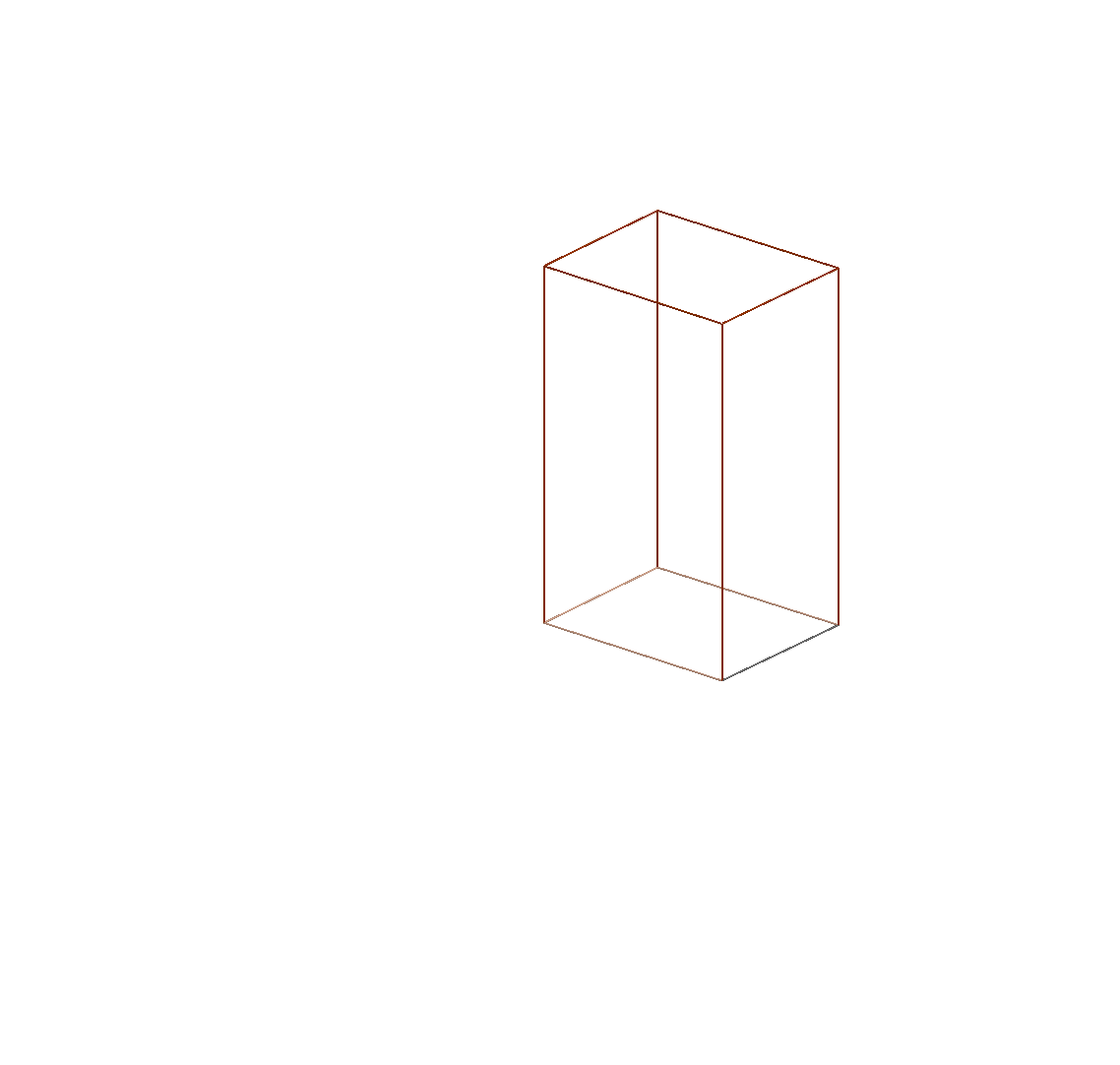 Prizma čija je osnova paralelogram naziva se paralelopiped.
Pravi paralelopiped kome je osnova pravougaonik nazivamo kvadar.
Pravilna jednakoivična četvorostrana prizma se naziva kocka.
Površina prizme se računa po formuli:	P=2·B+M
				B-površina baze (osnove), M-površina omotača
Zapremina prizme se računa po formuli:     V=B·H
				 B-površina baze (osnove), H-visina prizme
KOCKA
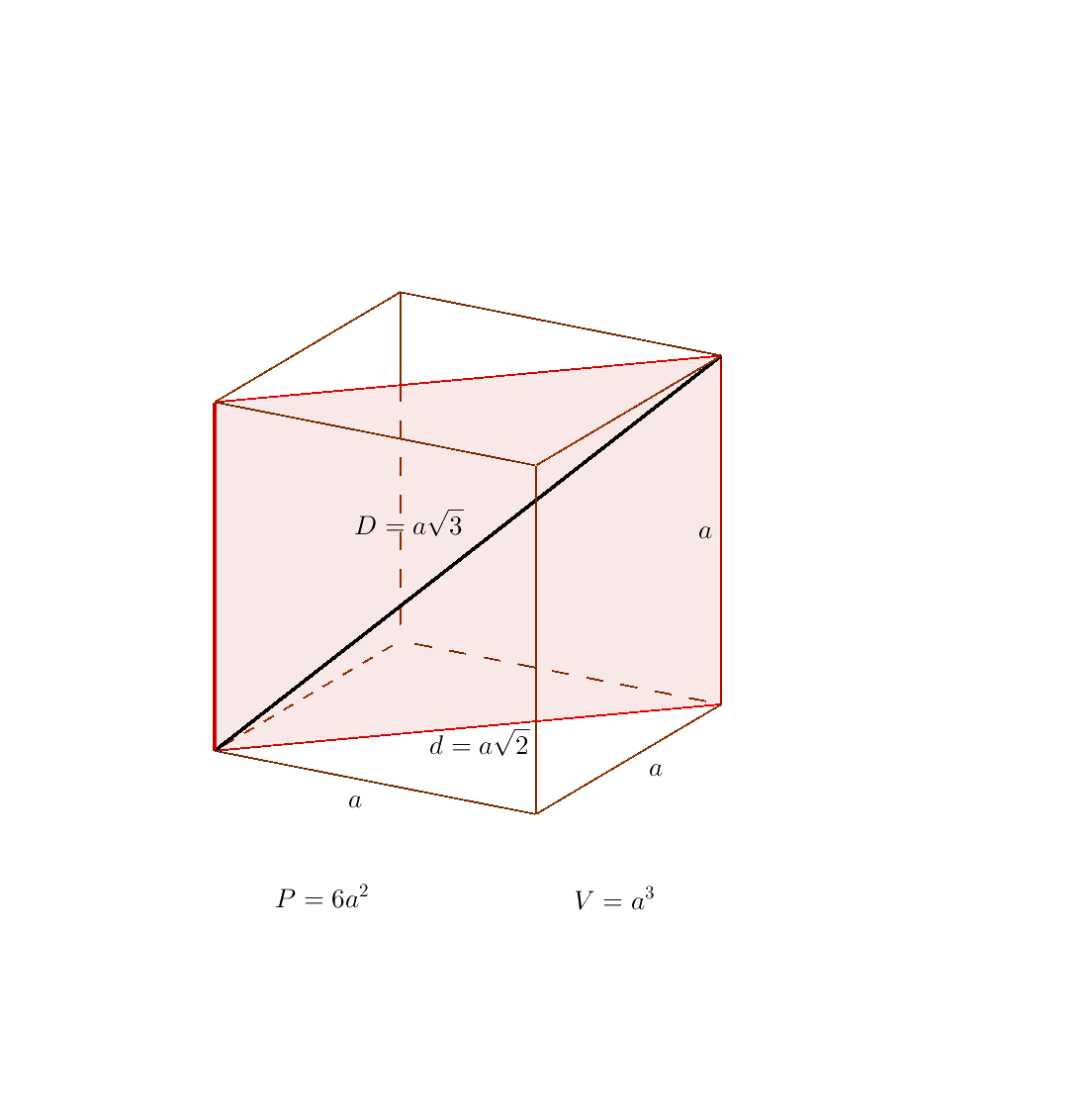 Površina dijagonalnog presjeka:
KVADAR
.
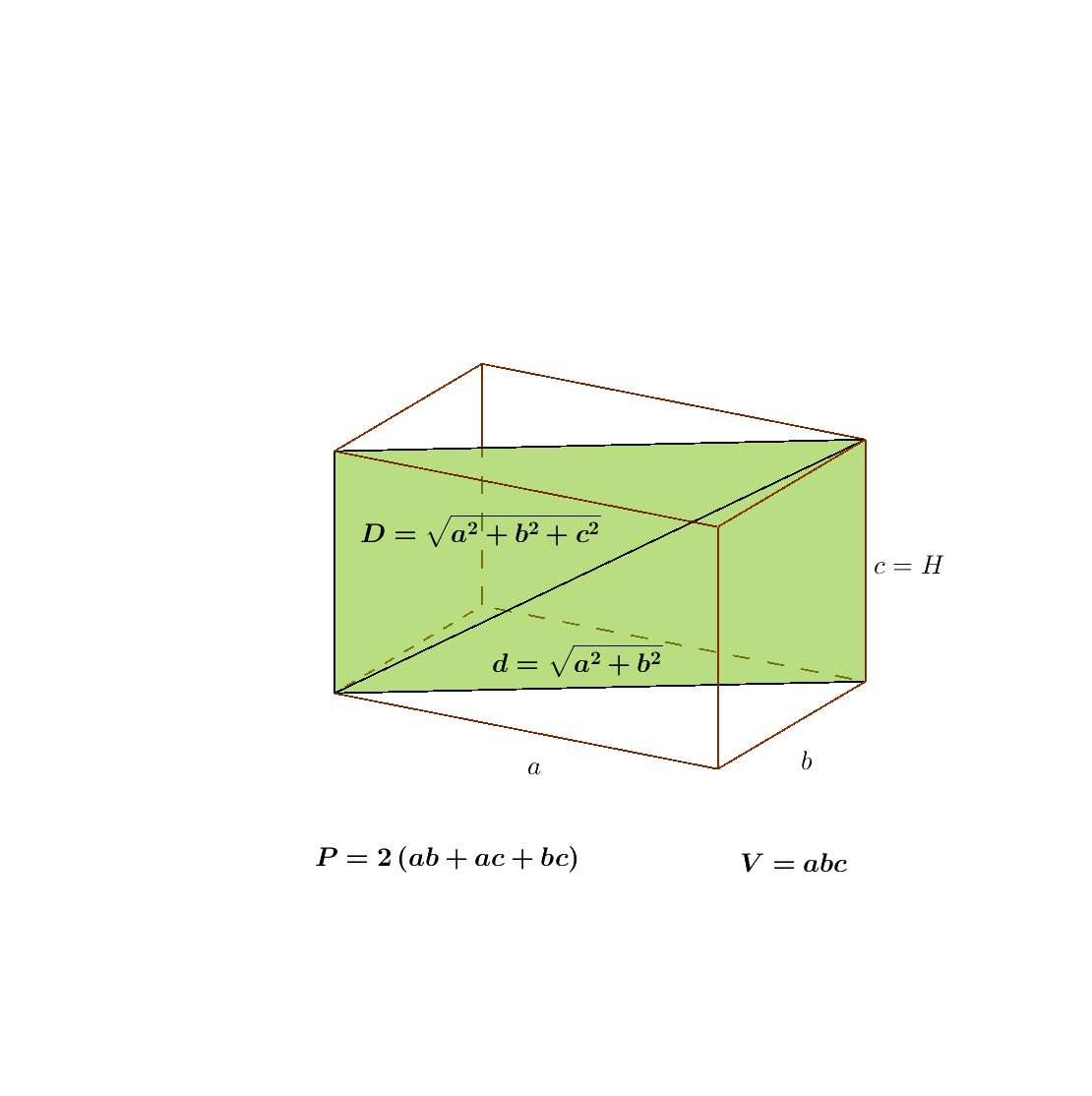 Dijagonalni presjek je pravougaonik površine:
Prava pravilna trostrana prizma
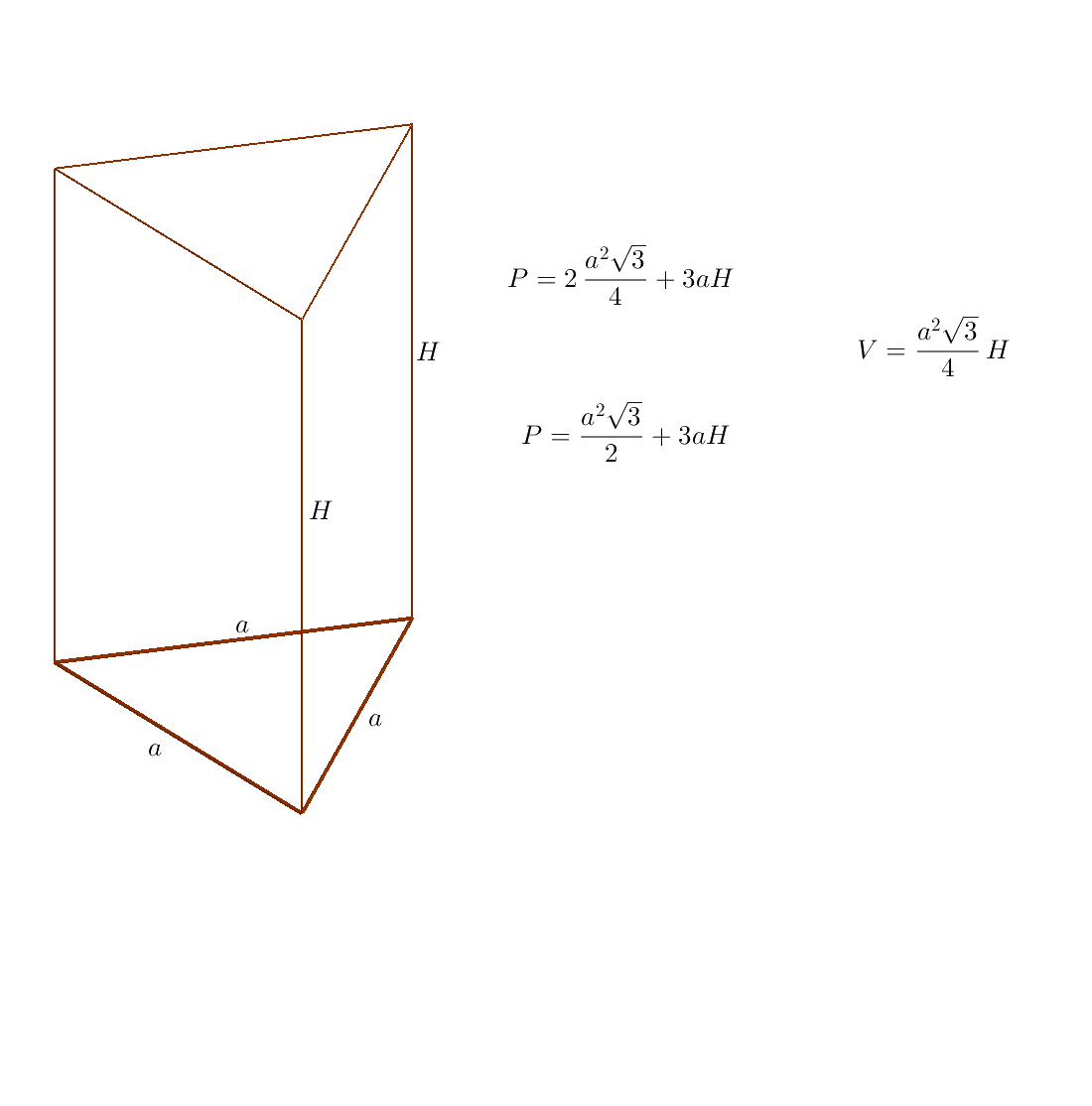 P=2B+M
V=BH
Prava pravilna četvorostrana prizma
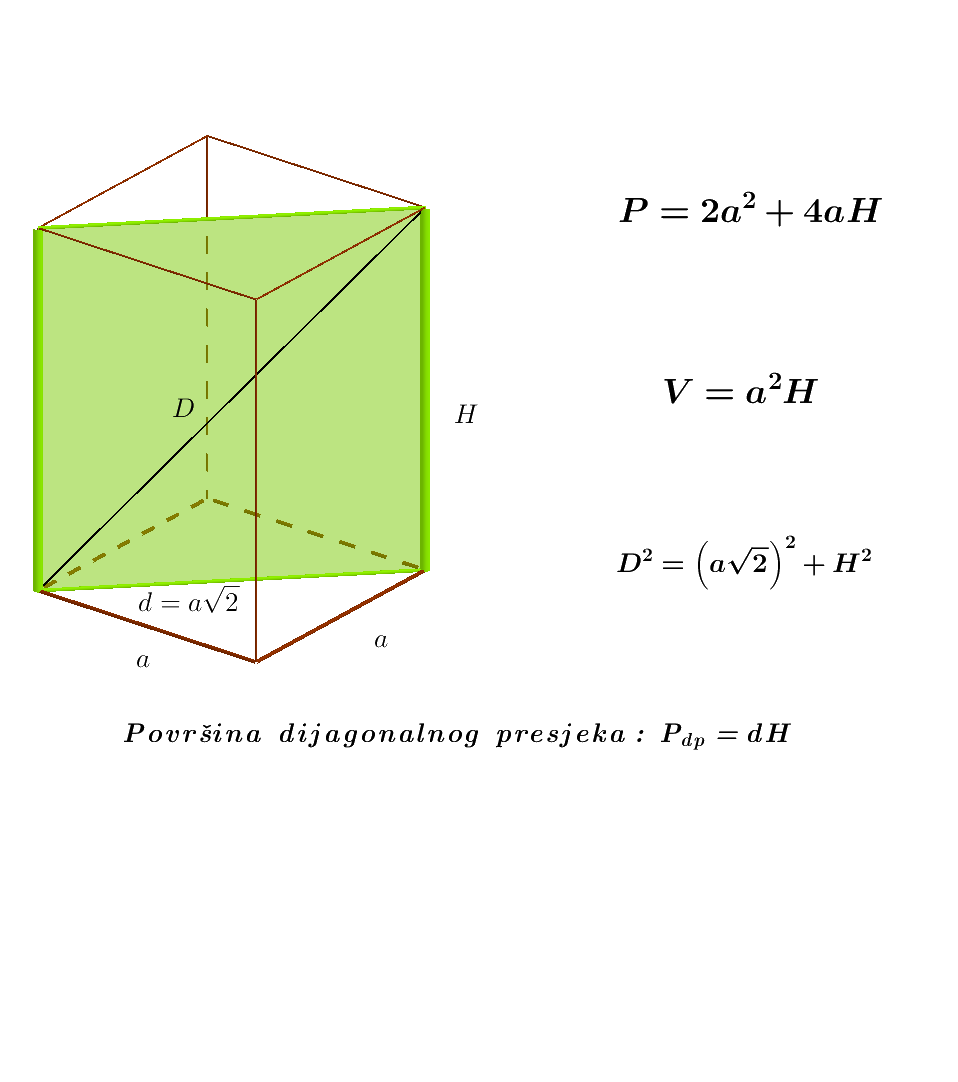 Prostorna dijagonala prizme:
Prava pravilna šestostrana prizma
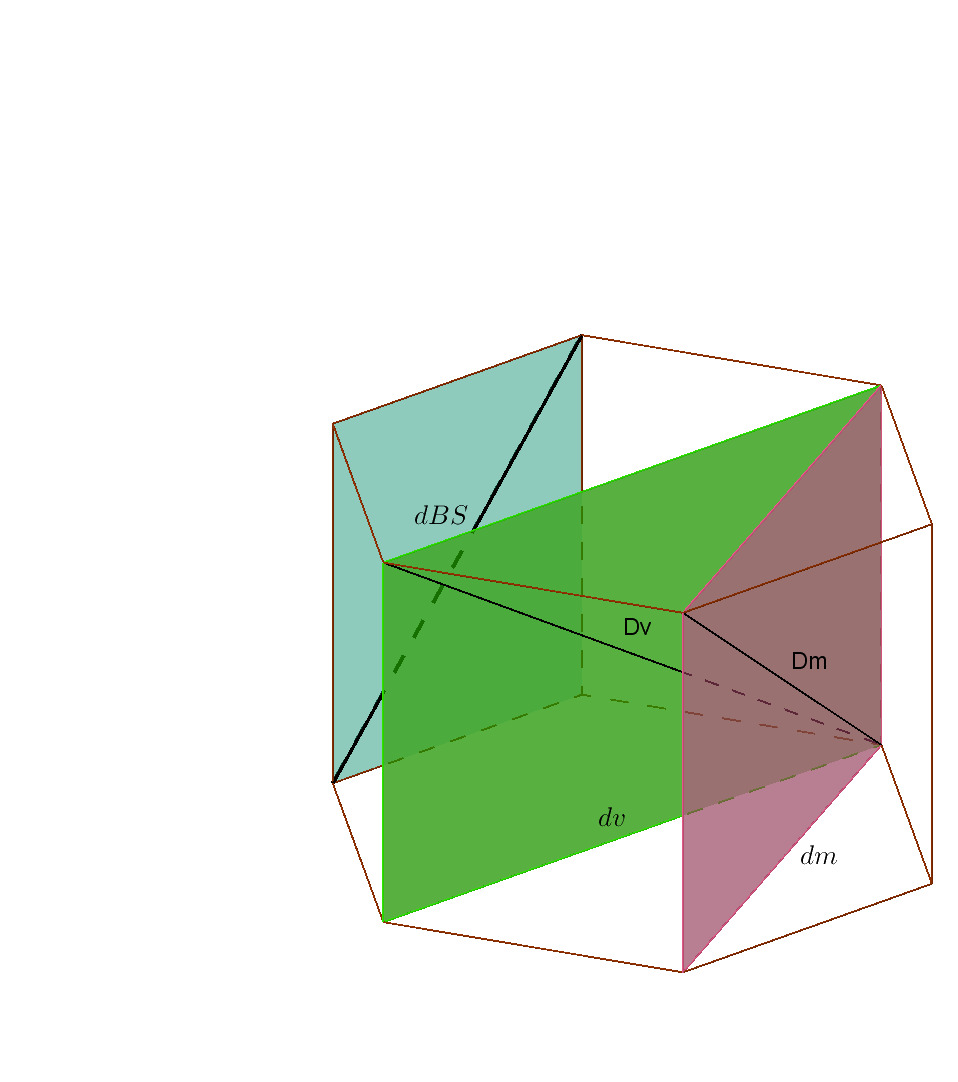 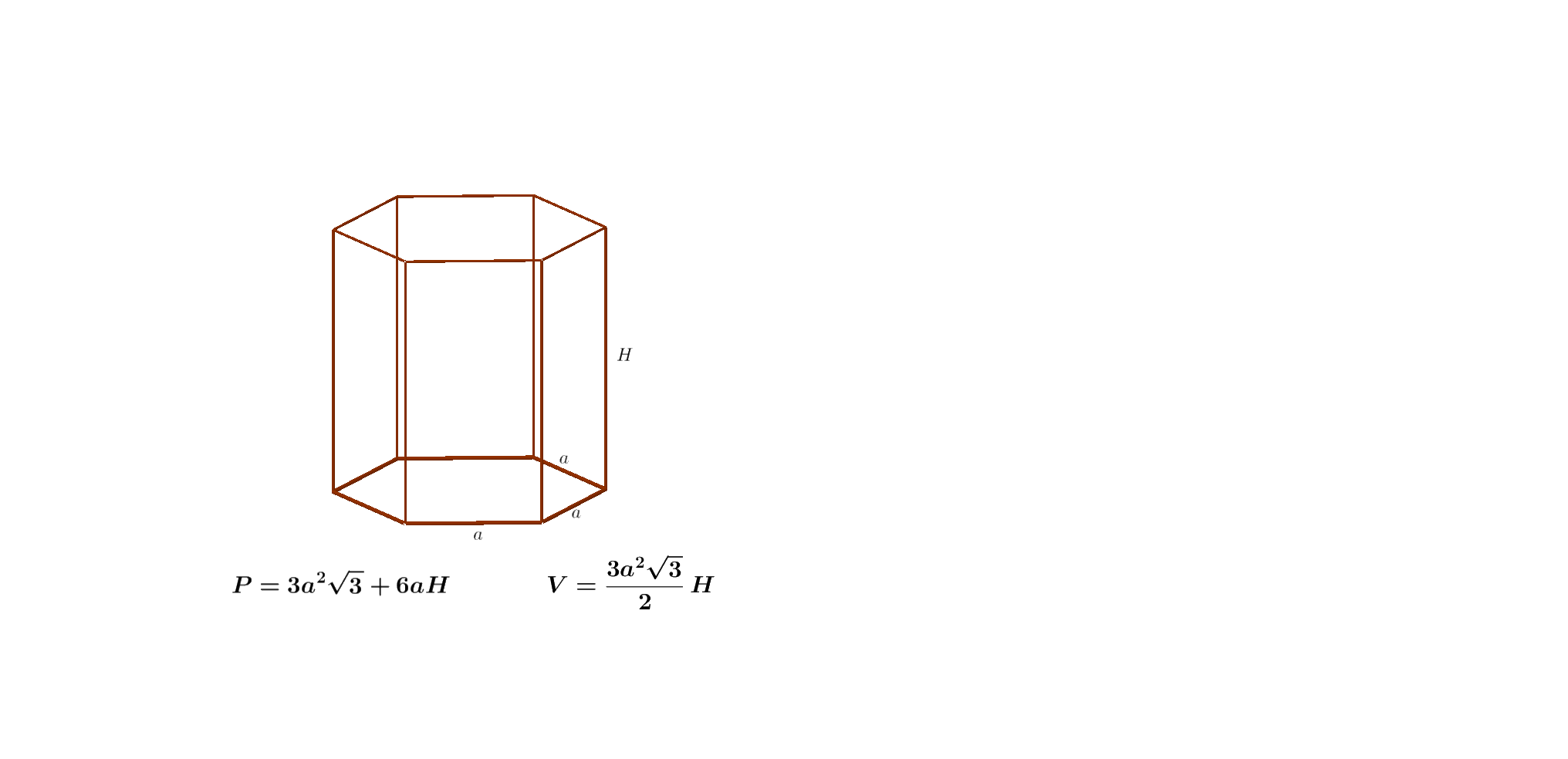 Imamo dva dijagonalna presjeka veci  i  manji:
Zadaci:
1. Zbir dužina svih ivica kocke je 48 cm. Izračunati površinu i zapreminu kocke.
2. Zapremina kvadra čije se ivice odnose kao 5:3:2 iznosi 30000dm3. Izračunaj površinu tog kvadra i površinu njegovog dijagonalnog presjeka.
3. Osnova prave prizme je romb čije dijagonale imaju dužine 6 cm, i 8 cm. Izračunaj zapreminu te prizme, ako njena veća prostorna dijagonala ima dužinu 10 cm.
4. Osnova prave prizme je pravougli trougao čija jedna kateta ima dužinu 8 cm, dok je dužina druge katete za 4 cm kraća od dužine hipotenuze.Izračunaj površinu i zapreminu te prizme ako je njena visina jednaka hipotenuzi osnove.
5. Zapremina pravilne trostrane prizme je
. Izračunaj površinu te prizme ako je visina 5 cm.
Uputstvo:
  direktno koristite formule sa ove  prezentacije
6. Površina omotača pravilne šestostrane prizme iznosi
Izračunaj zapreminu te prizme ako je njena površina jednaka